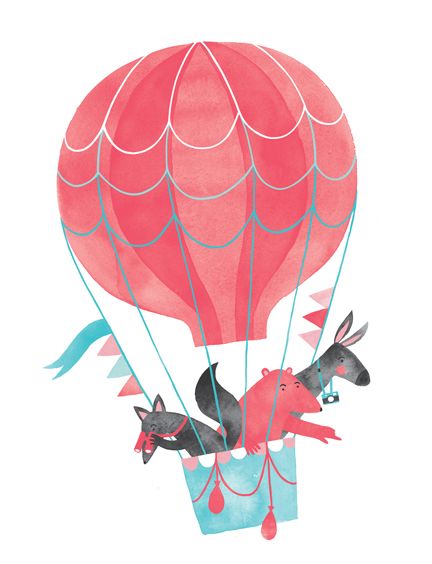 Thứ ba ngày 1 tháng 12 năm 2022
Chính tả
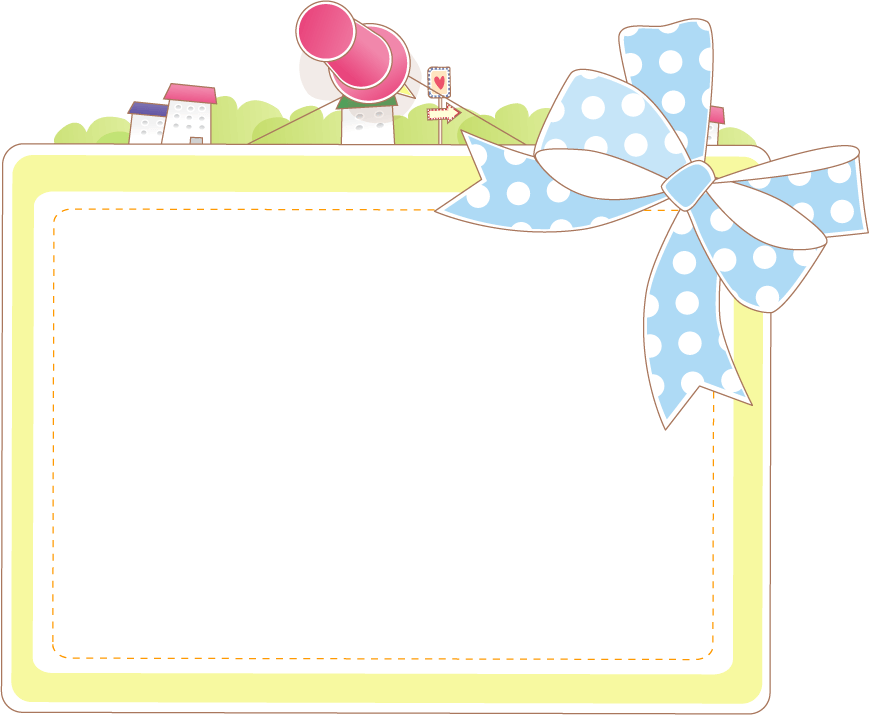 1) Người tìm đường lên các vì sao
  2) Chiếc áo búp bê
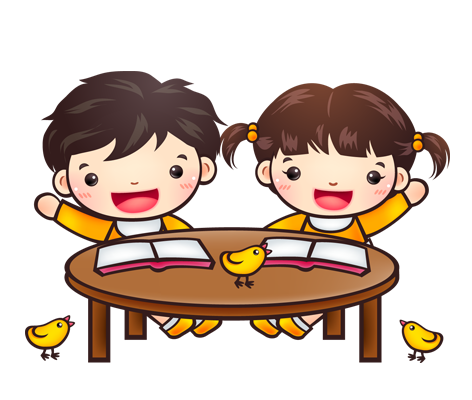 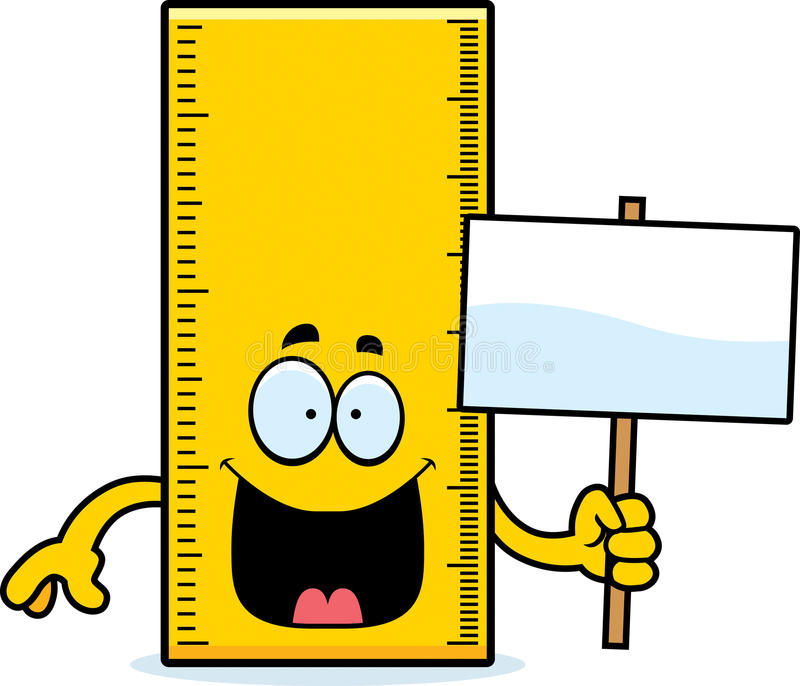 SGK/135
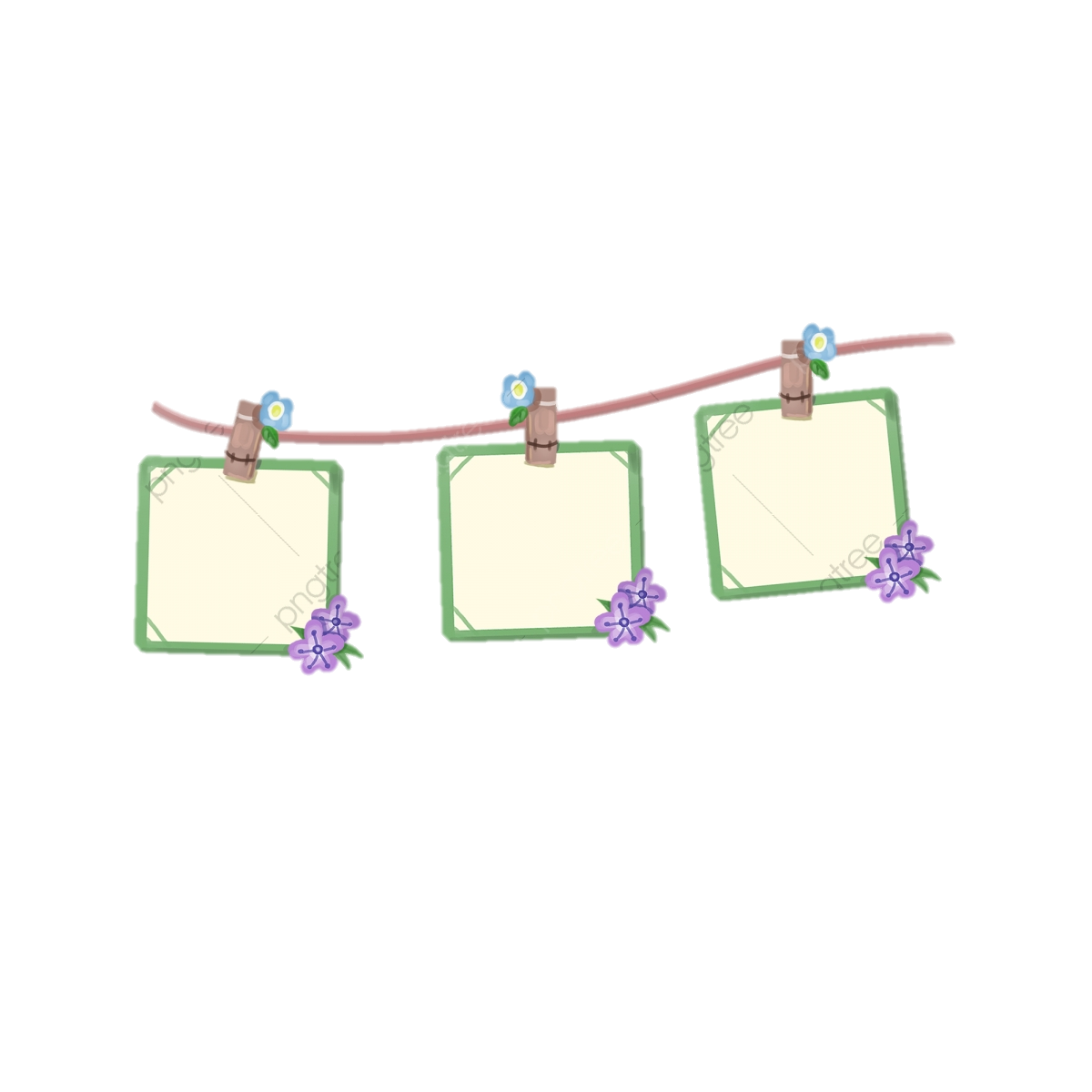 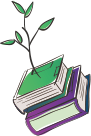 Yêu cầu cần đạt
- Phát triển năng lực tự học, tự giải quyết vấn đề và sáng tạo.
- Viết đúng, đẹp và hiểu nội dung hai đoạn văn: Người tìm đường lên các vì sao và Chiếc áo búp bê
- Tìm và viết đúng các từ láy có chứa âm l/n và s/x
Nghe – viết: Người tìm đường lên các vì sao
Từ nhỏ, Xi-ôn-cốp-xki đã mơ ước được bay lên bầu trời. Có lần, ông dại dột nhảy qua cửa sổ để bay theo những cánh chim. Kết quả, ông bị gãy chân. Nhưng rủi ro lại làm nảy ra trong đầu óc non nớt của ông lúc bấy giờ một câu hỏi: “ Vì sao quả bóng không có cánh mà vẫn bay được?”
    Để đi tìm điều bí mật đó, Xi-ôn-cốp-xki đọc không biết bao nhiêu là sách. Nghĩ ra điều gì ông lại hì hục làm thí nghiệm, có khi đến hàng trăm lần.
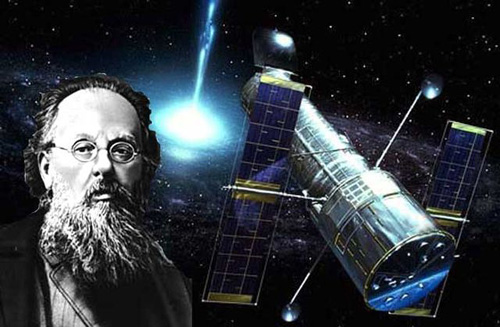 Em biết gì về nhà bác học 
Xi – ôn - cốp - xki
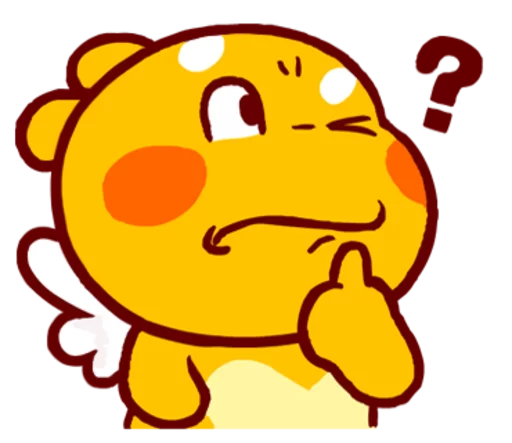 Từ khó viết trong bài
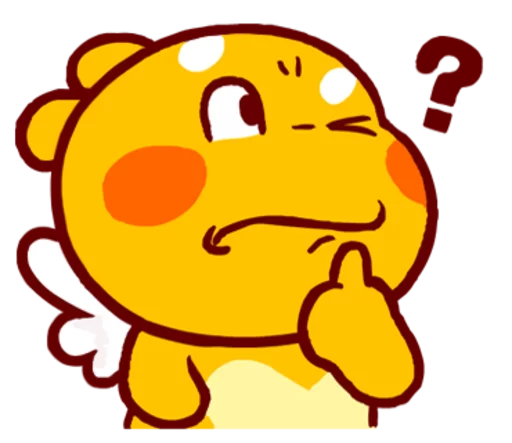 Xi-ôn-cốp-xki
rủi ro
non nớt
nhảy
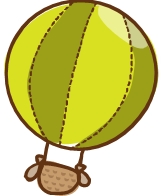 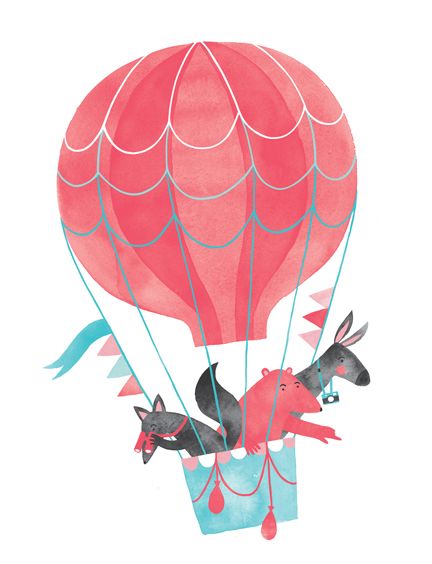 Chính tả
Nghe – viết : Chiếc áo búp bê
Trời trở rét. Vậy mà bé Ly, búp bê của tôi, vẫn phong phanh chiếc váy mỏng. Tôi xin chị Khánh được tấc xa tanh màu mật ong, khâu chiếc áo cho bé. Chiếc áo chỉ bằng bao thuốc. Cổ áo dựng cao cho ấm ngực. Tà áo loe ra một chút so với thân. Các mép áo được viền bằng vải xanh, rất nổi. Có ba chiếc khuy bấm như hạt cườm đính dọc nẹp áo. Chắc bé sẽ thích chiếc áo nhỏ xíu này vì tự tay tôi đã may cho bé.
Ngọc Ro
Bạn nhỏ đã khâu cho búp bê một chiếc áo đẹp như thế nào?
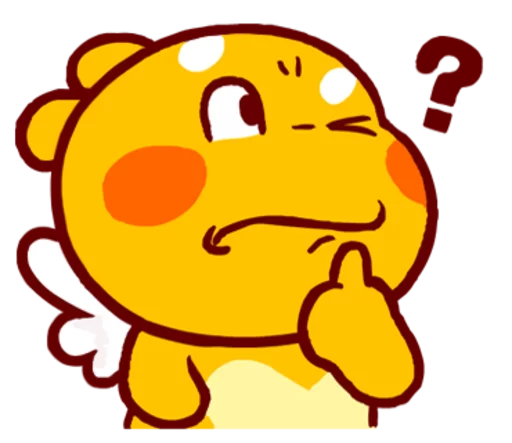 Bạn nhỏ khâu cho búp bê một chiếc áo rất đẹp, cổ cao, tà loe, mép áo viền vải xanh, khuy bấm như hạt cườm.
Từ khó viết trong bài
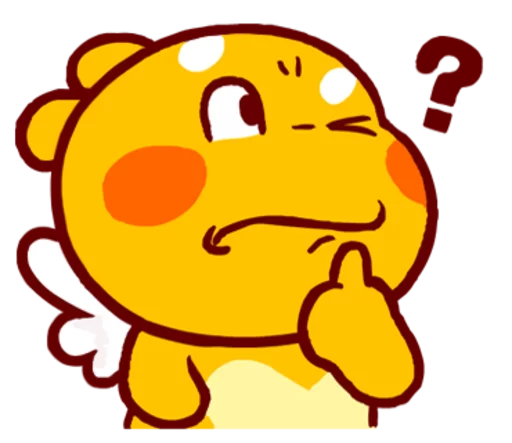 phong phanh
xa tanh
hạt cườm
loe ra
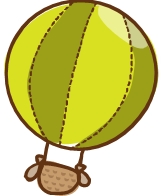 đính dọc
nẹp áo
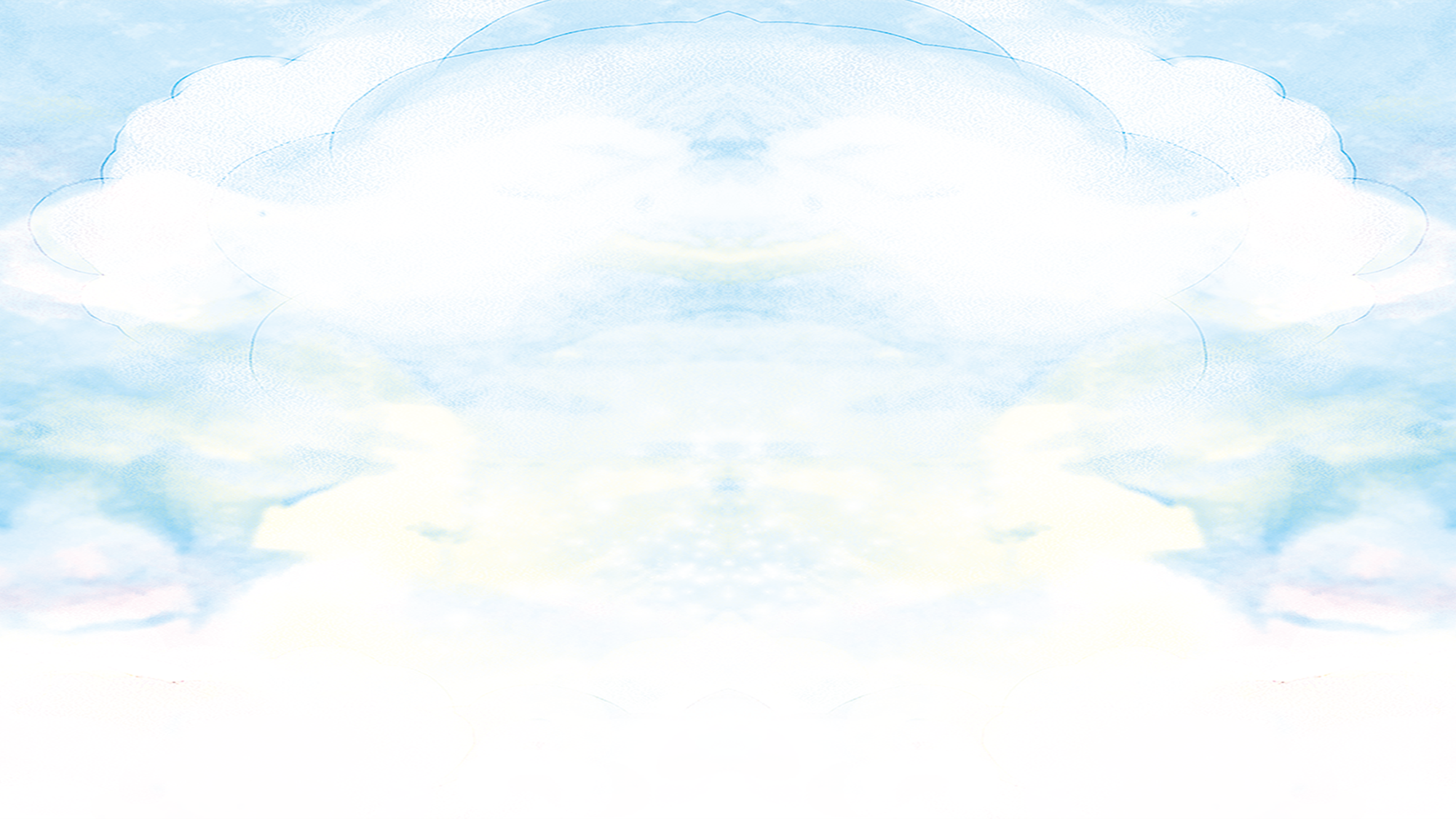 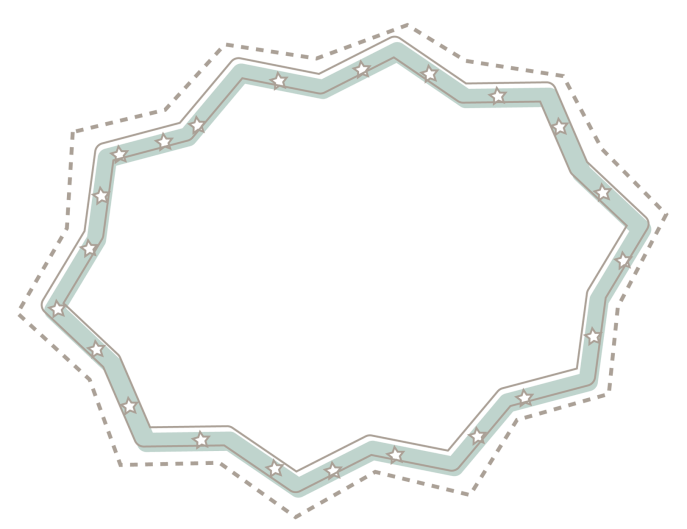 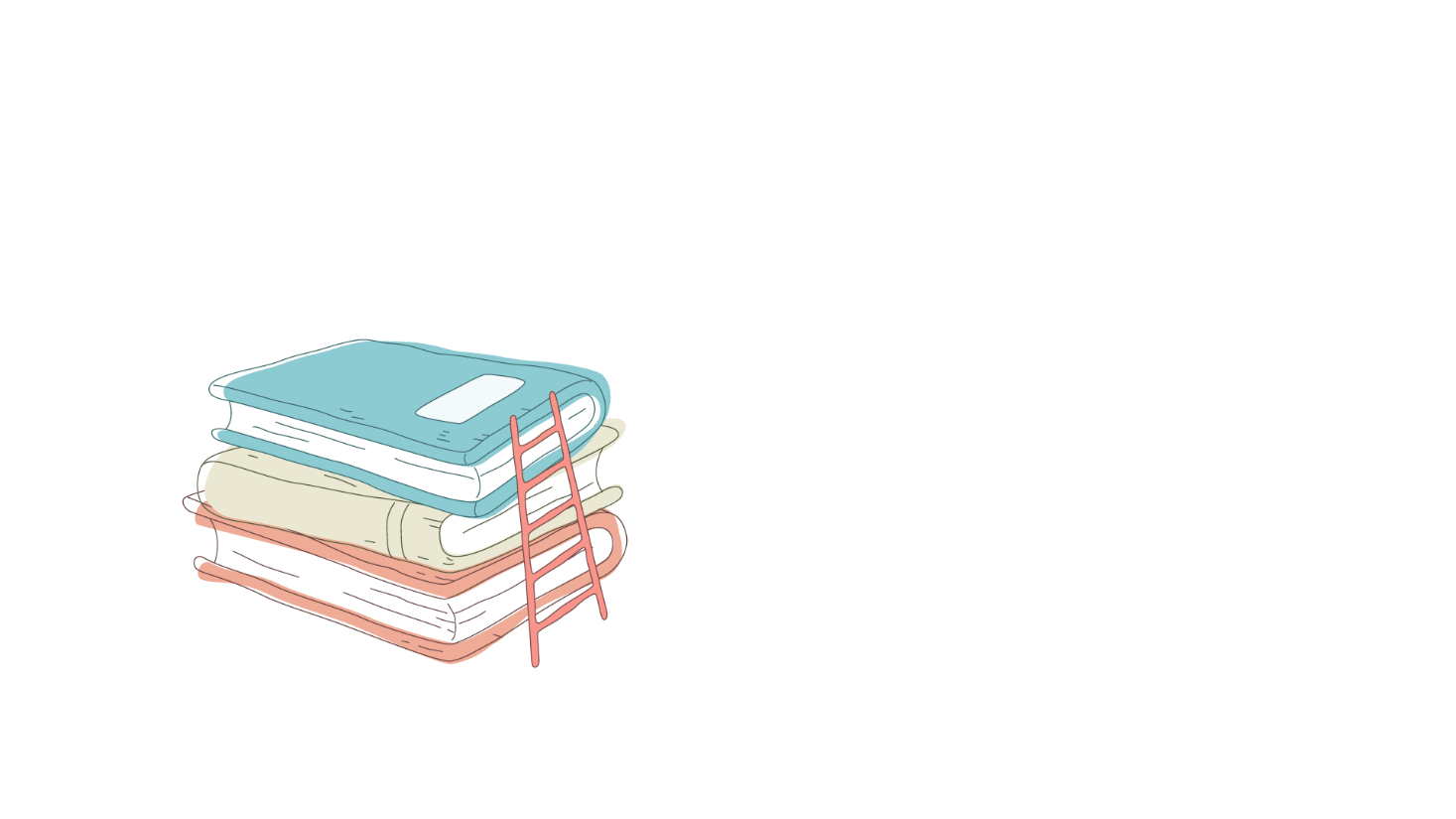 Tư thế ngồi viết
Cách viết thơ
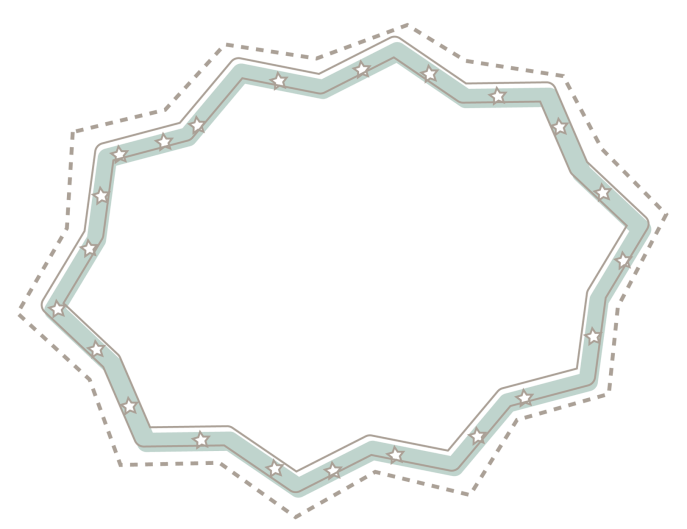 Lưng thẳng
Không tì ngực xuống bàn
Đầu hơi cúi
Mắt cách vở khoảng 25 - 30cm
Hai chân để song song, thoải mái
Không gian yên tĩnh, 
    có đủ ánh sáng
- Tên bài lùi vào khoảng 3 ô ly
- Viết hoa chữ cái đầu dòng
- Tên riêng nước ngoài: viết hoa chữ cái đầu tiên, giữa các tiếng có gạch nối.
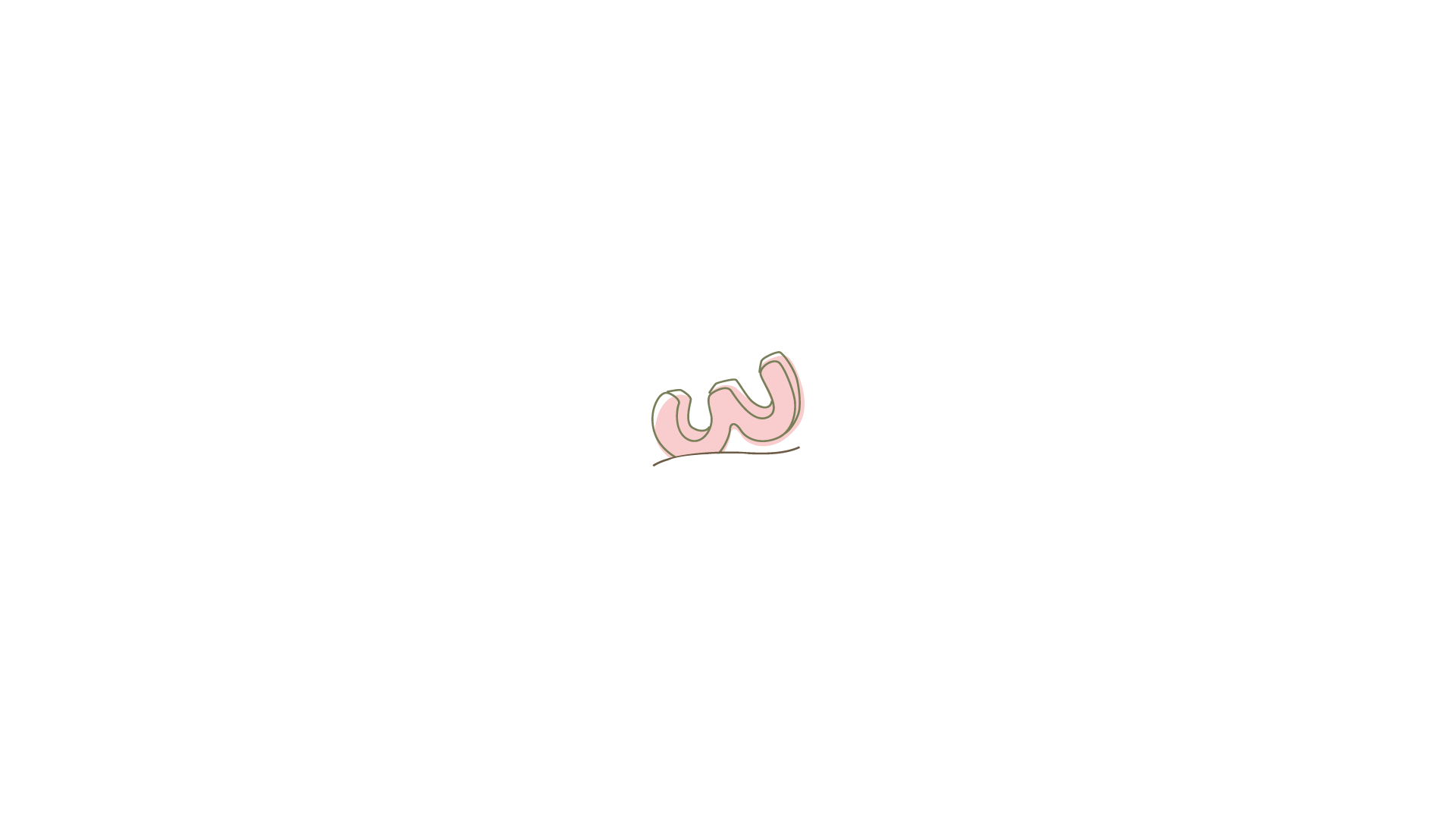 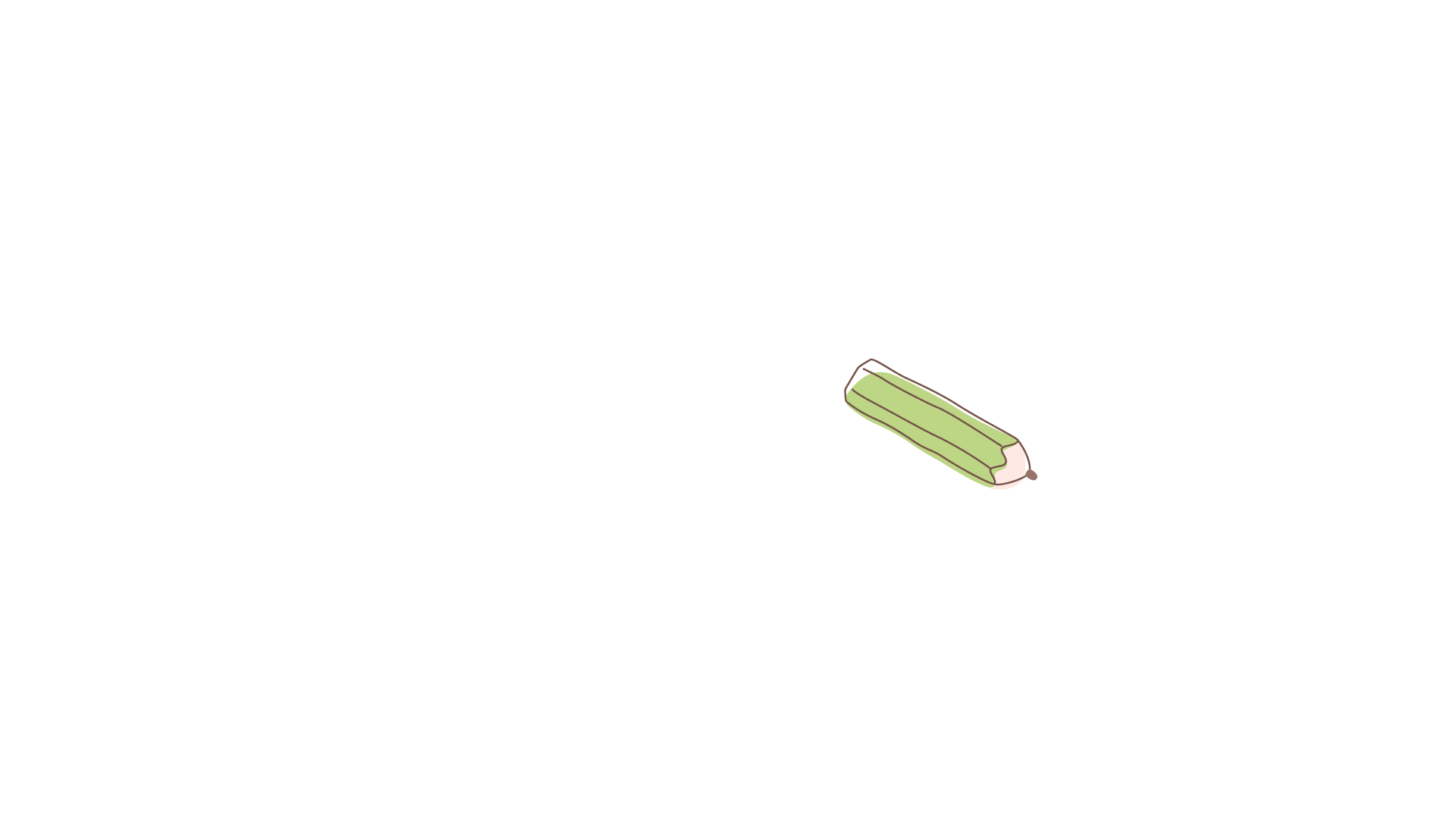 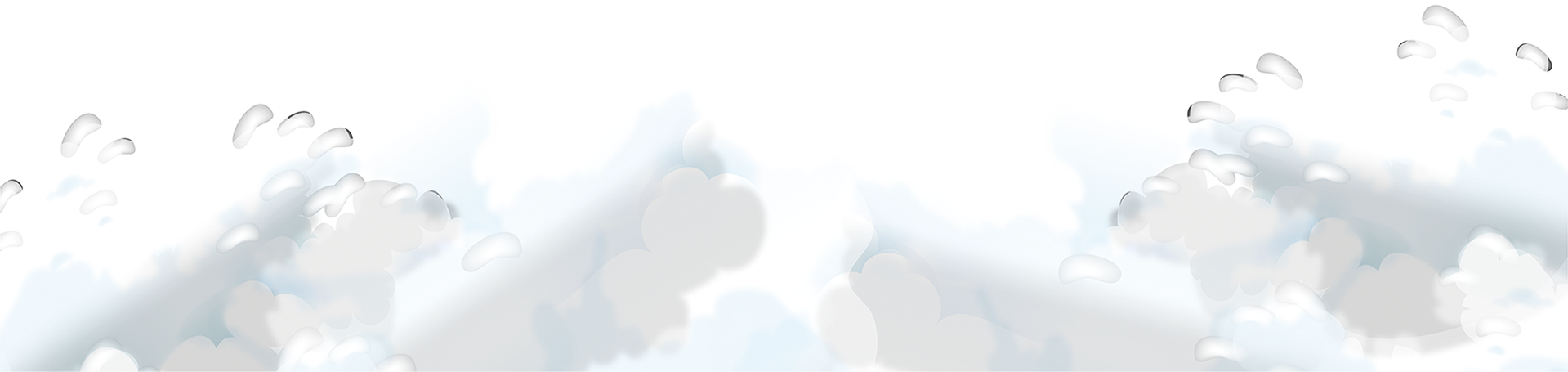 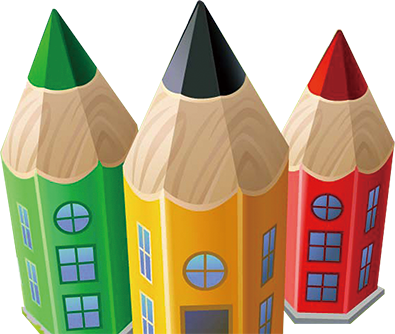 Chữa bài tập chính tả
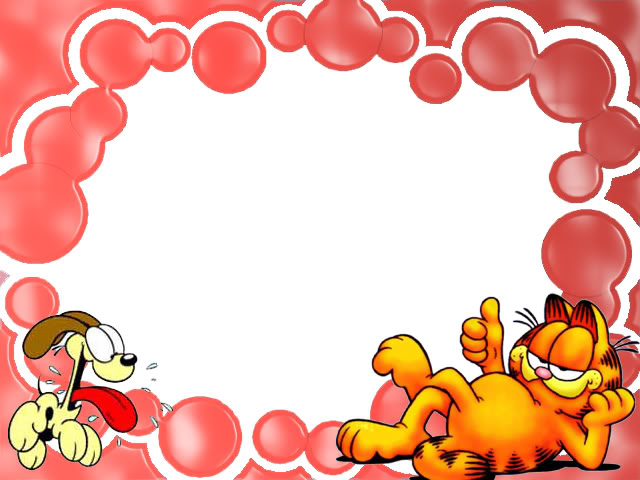 Chúng ta
Cùng tiếp sức nào!
Lơ lửng
Lo lắng
Lấp lánh
Lấp lửng
Lập lờ
Lập lòe
Leo lẻo
Lạnh lùng
Lỏng lẻo
Long lanh
Lóng lánh
Lung linh
L
Nóng nảy
Nặng nề
N
Non nớt
Náo nức
Nõn nà
Nông nổi
Não nùng
Năng nổ
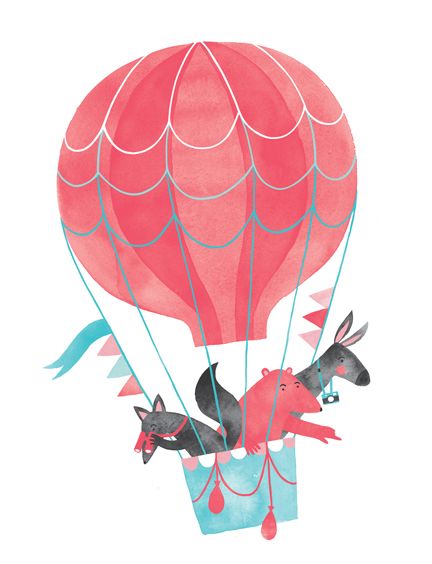 Tìm các từ: 
Chứa tiếng bắt đầu bằng l hay n
Không giữ vững được ý chí, thiếu kiên trì trước khó khăn, trở ngại
Nản chí (Nản lòng)
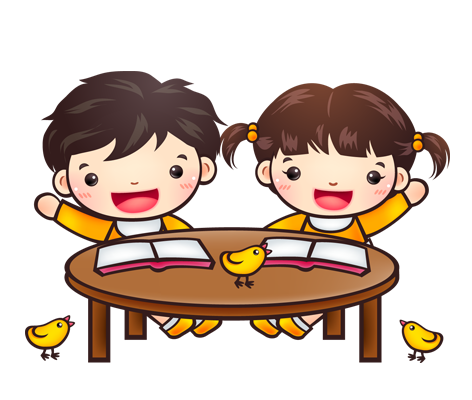 Mục đích cao nhất, tốt đẹp nhất mà người ta phấn đấu để đạt tới
Lí tưởng
Lạc lối
(Lạc hướng)
Không theo được đúng đường, đúng hướng phải đi
Điền vào chỗ trống
a) Tiếng bắt đầu bằng s hay x?
Cái Mỹ có một anh lính thật đẹp. Đấy là một anh lính nho nhỏ, xinh         bằng đất mẹ mới mua cho Mỹ phiên chợ huyện hôm qua. Lũ trẻ trong       xúm      lại, đứa nào cũng muốn cầm, sờ vào cái áo màu         lá cây, cái mũ có ngôi      , khẩu         đen bóng và      cả vào khuôn mặt nho nhỏ, hồng hồng của anh ta nữa. Nhưng cái Mỹ chỉ cho mỗi đứa cầm xem một tí vừa đủ để nó hỏi xong một câu: “          nhỉ ?”. Cứ như là nó     để anh lính cười với bạn nó quá lâu.
Theo Hải Hồ
xinh
xóm
xít
xanh
0
3
4
5
7
1
2
6
8
9
10
sao
súng
sờ
0
sợ
Xinh
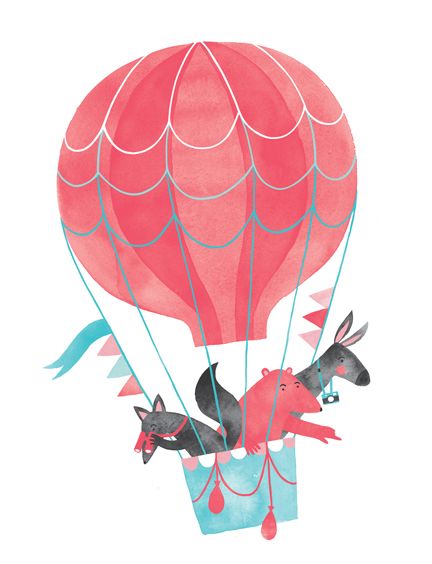 Tiếng bắt đầu bằng s hoặc x
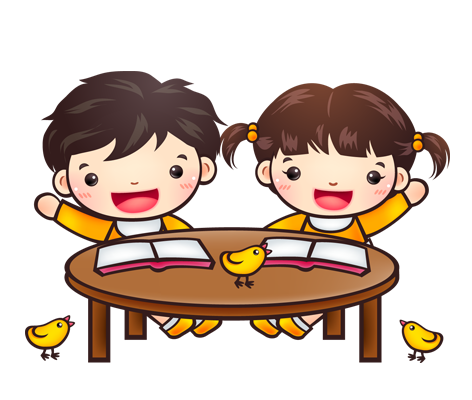 siêng năng
xinh xinh
xanh biếc
sáng suốt
sung sướng
xanh rờn
sáng láng
xa xôi
...
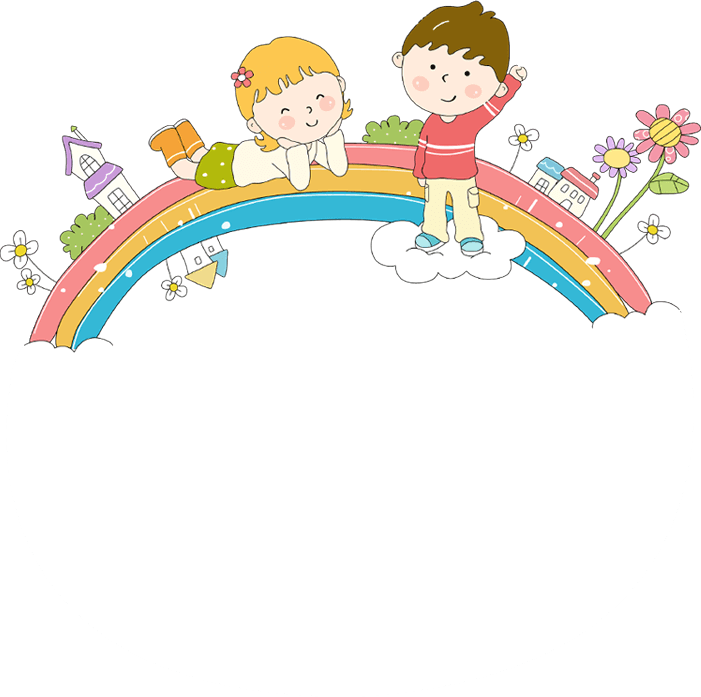 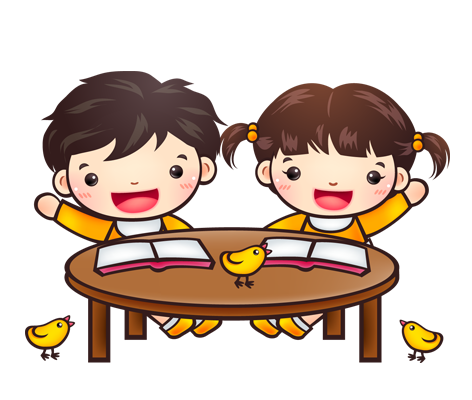 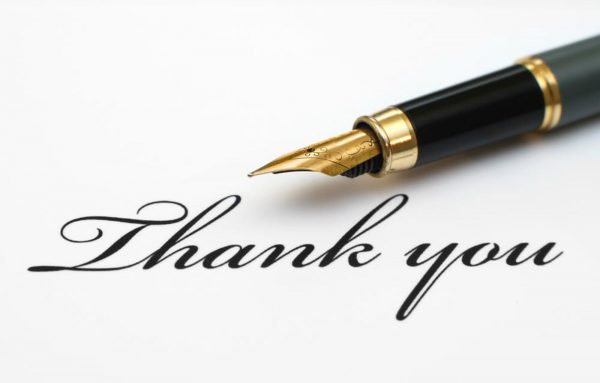